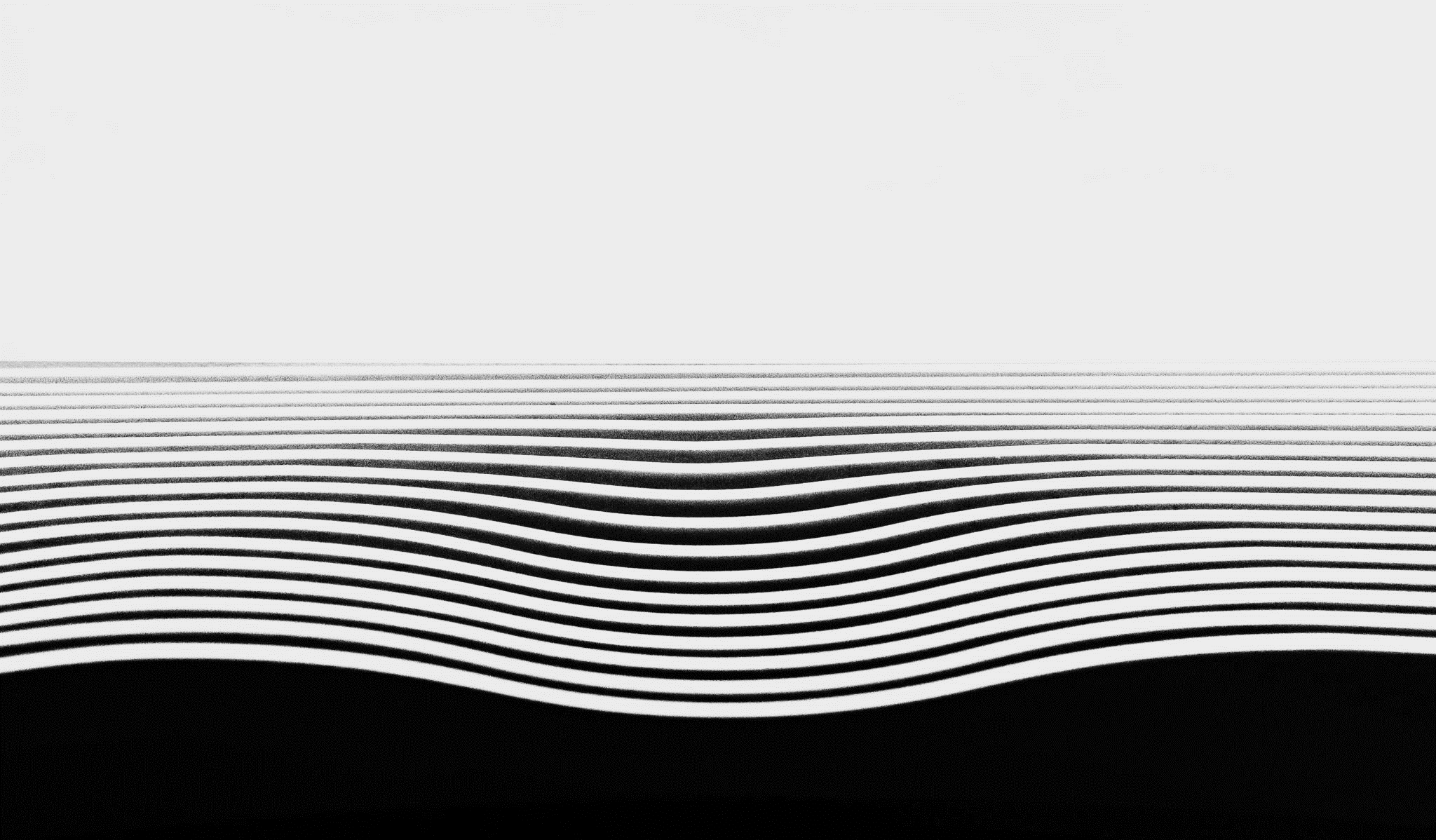 SEND School InformationReport2020-2021
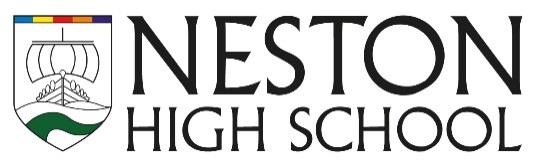 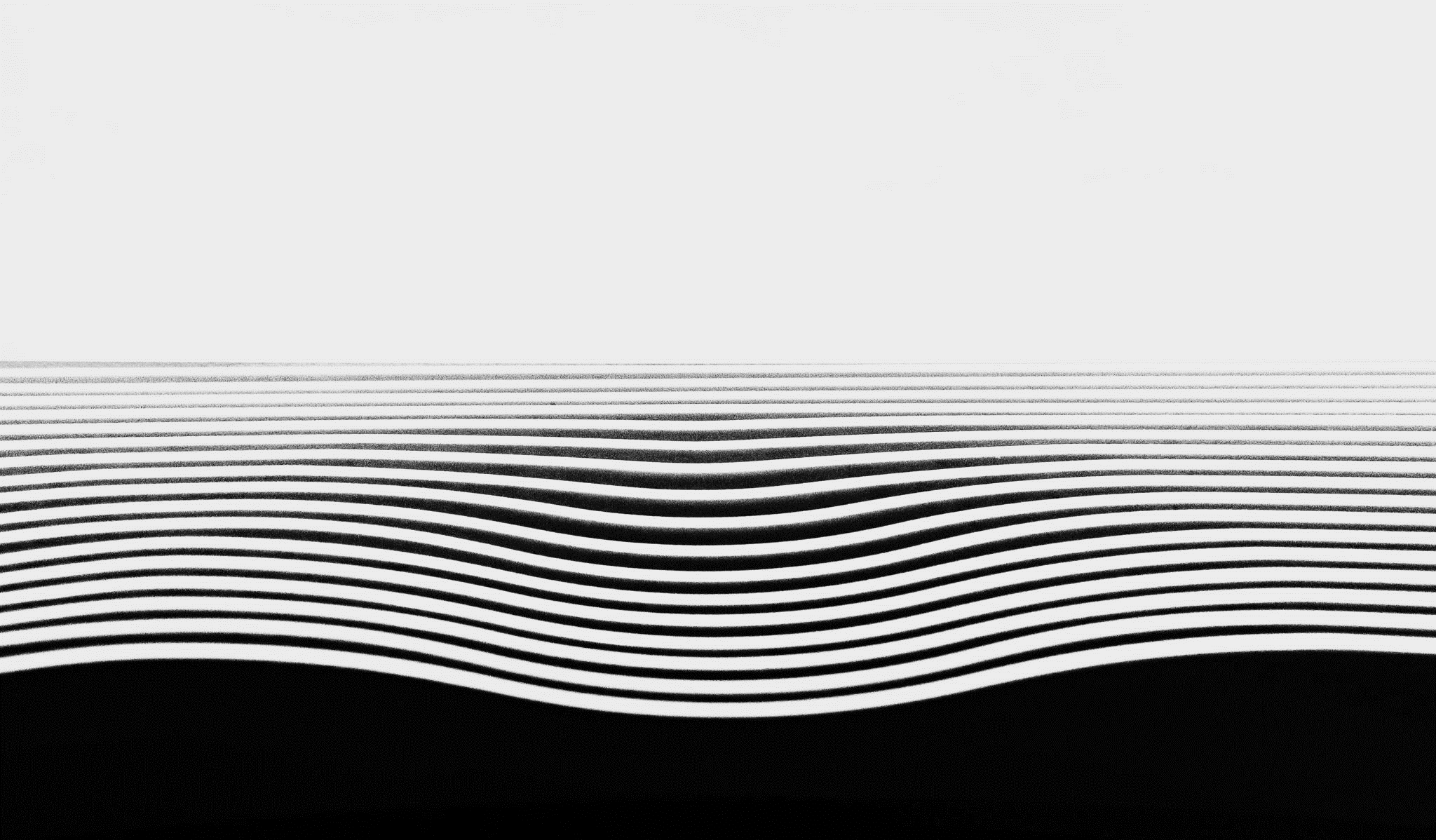 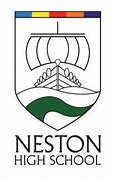 Welcome
Welcome to Neston High School’s SEND Information Report.  All schools have a duty to publish information on their websites about the implementation of the policy for children with Special Educational Needs and Disabilities (SEND).
 
At Neston High School, we celebrate the fact that all children are different and have diverse learning needs and we strive to tailor learning opportunities to meet the needs of individual children within our mainstream setting. Within this report, you will find information about the provision that we are proud to offer at Neston High School to support children with Special Educational Needs or Disabilities.
This report is for parents and carers, to provide information about the support offered at Neston High School.
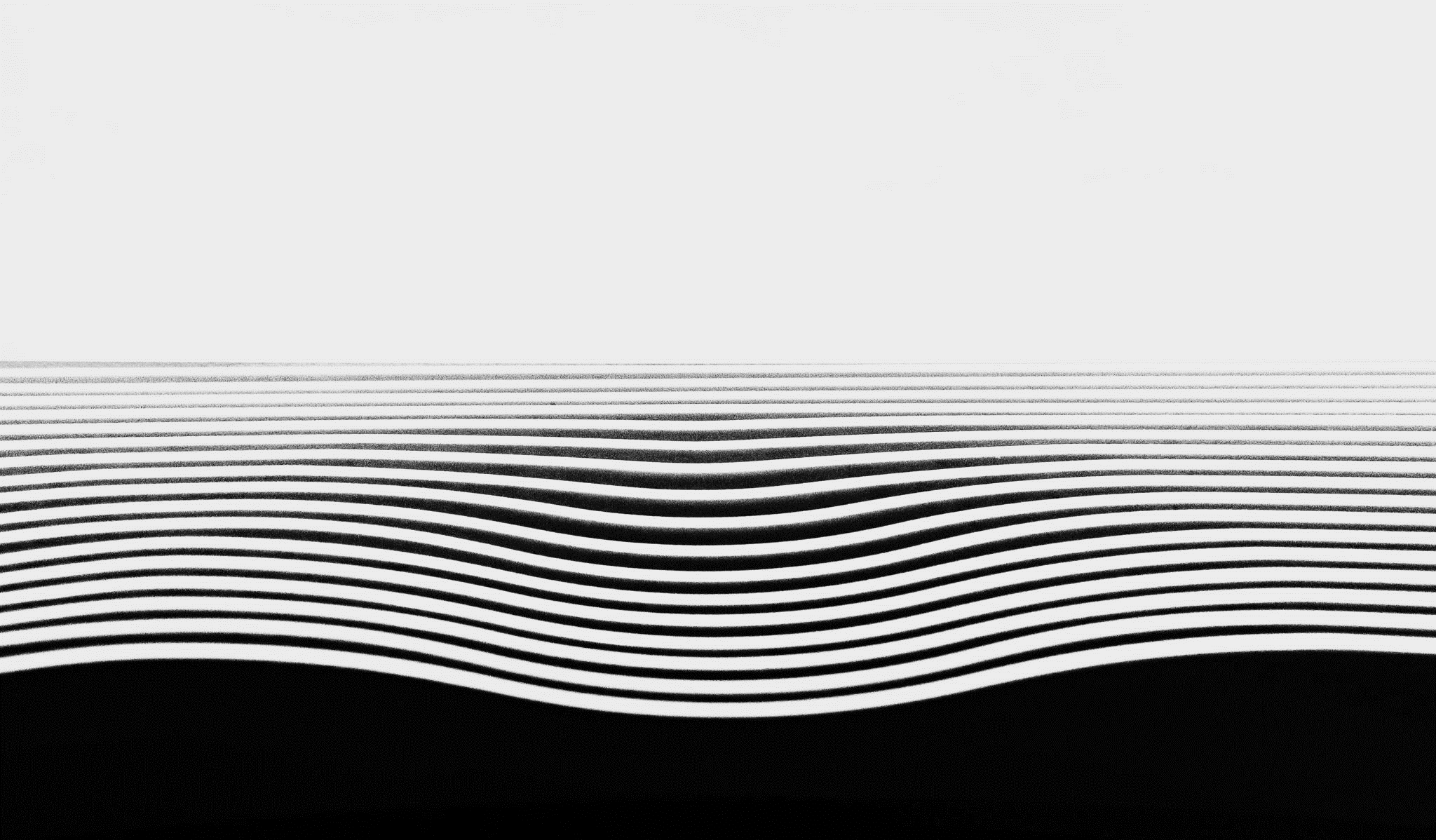 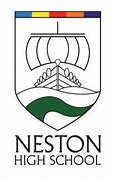 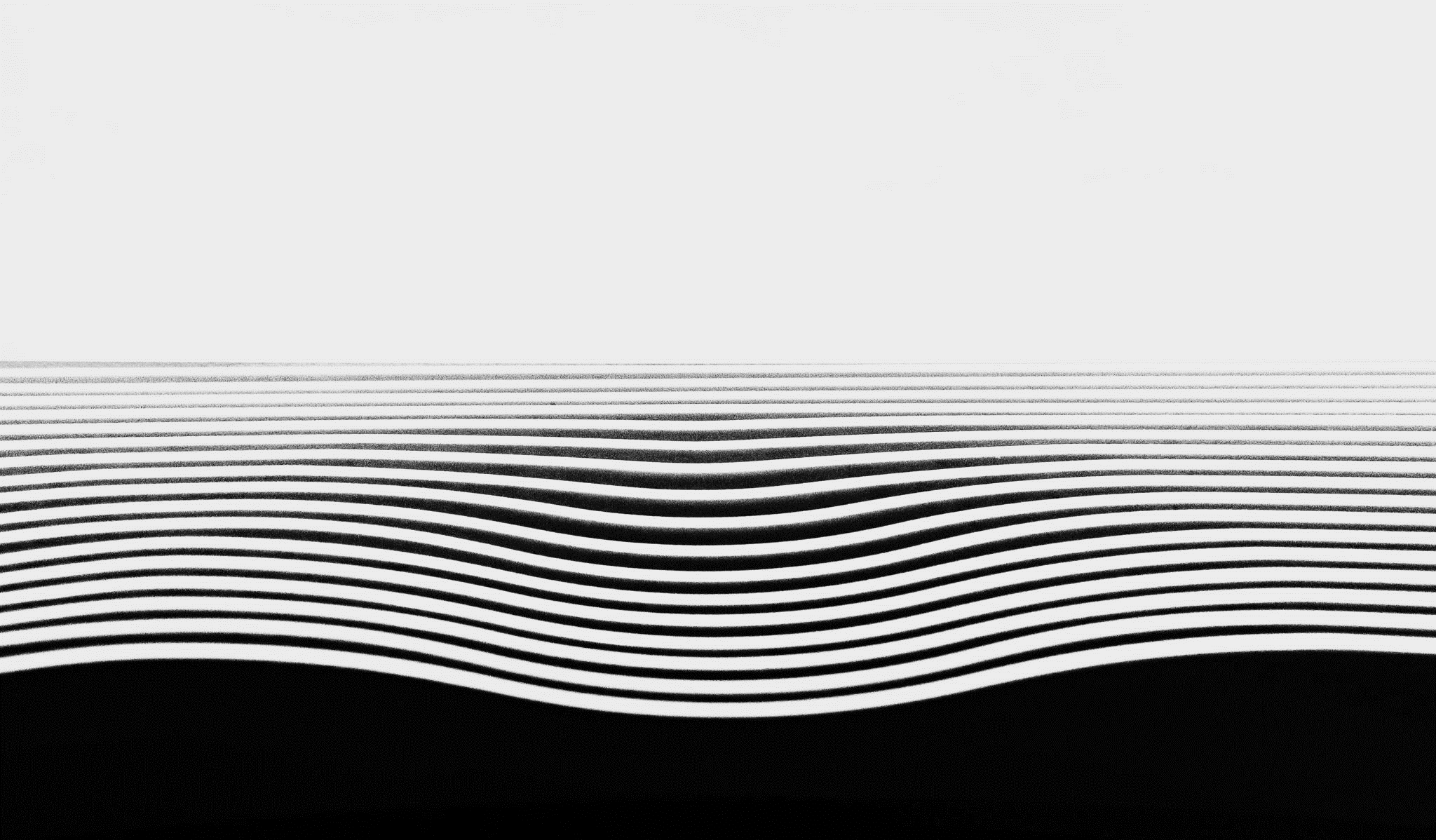 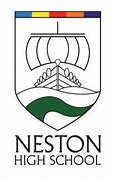 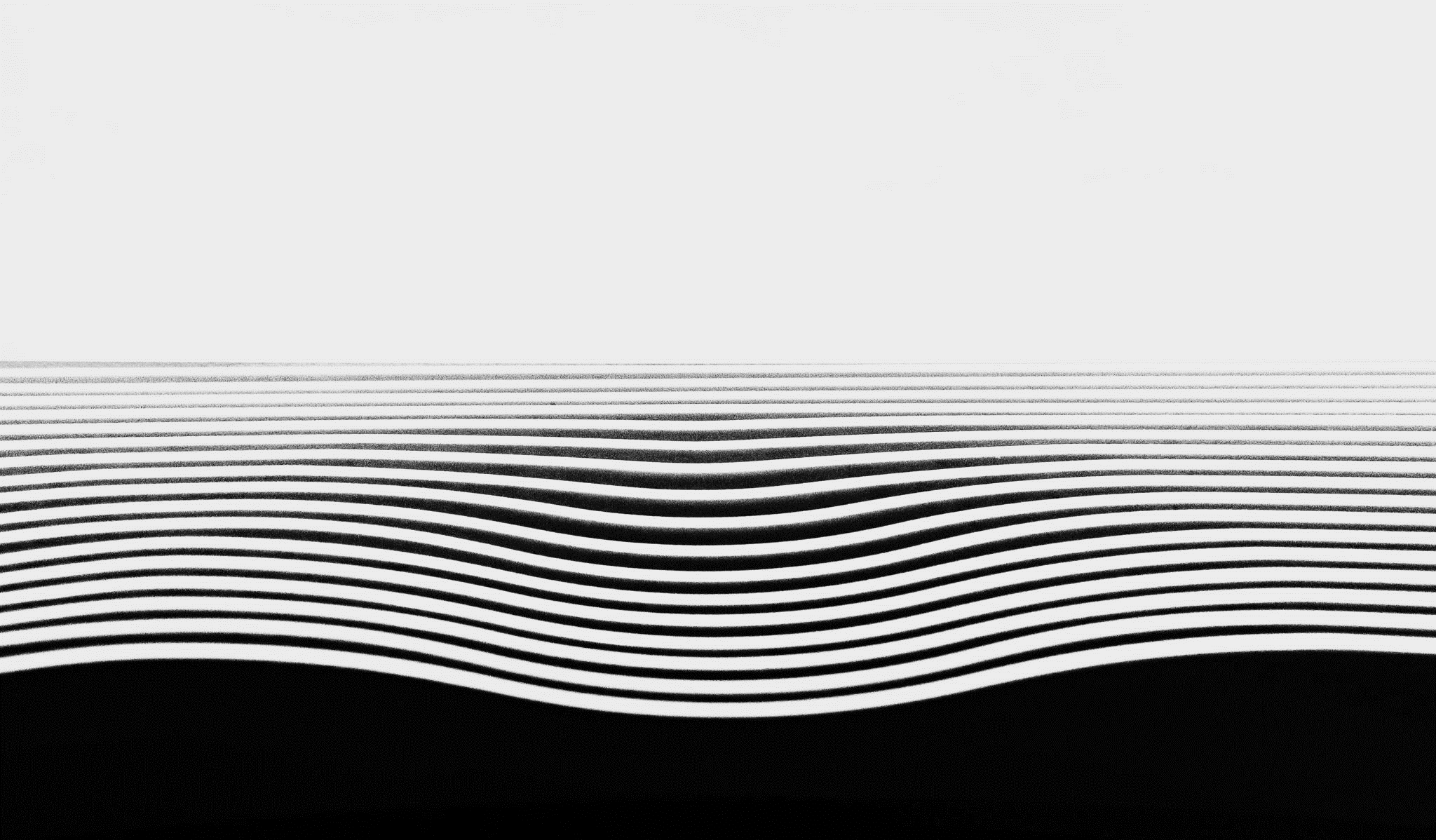 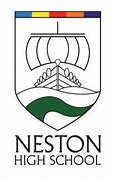 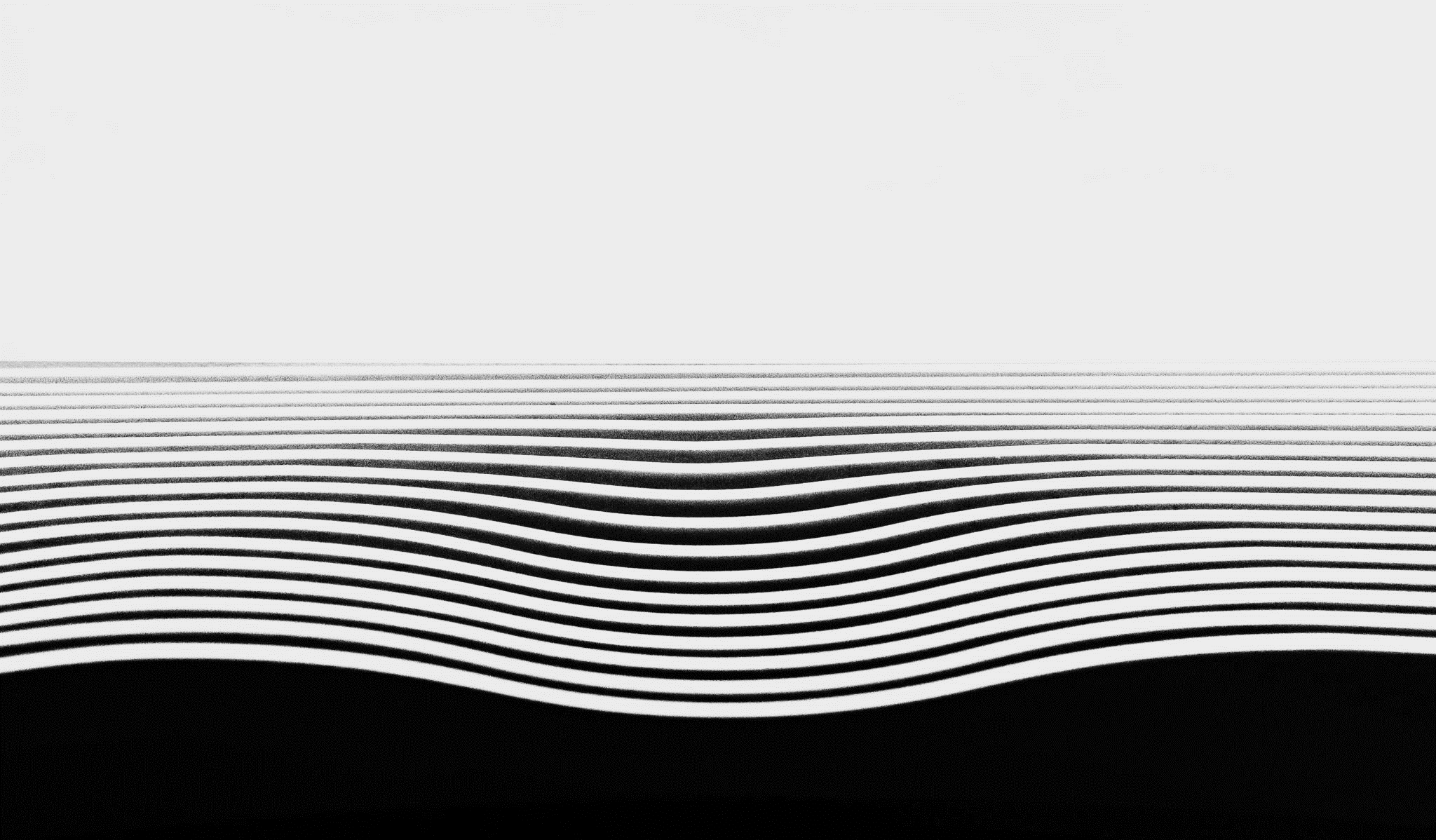 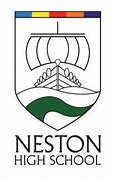 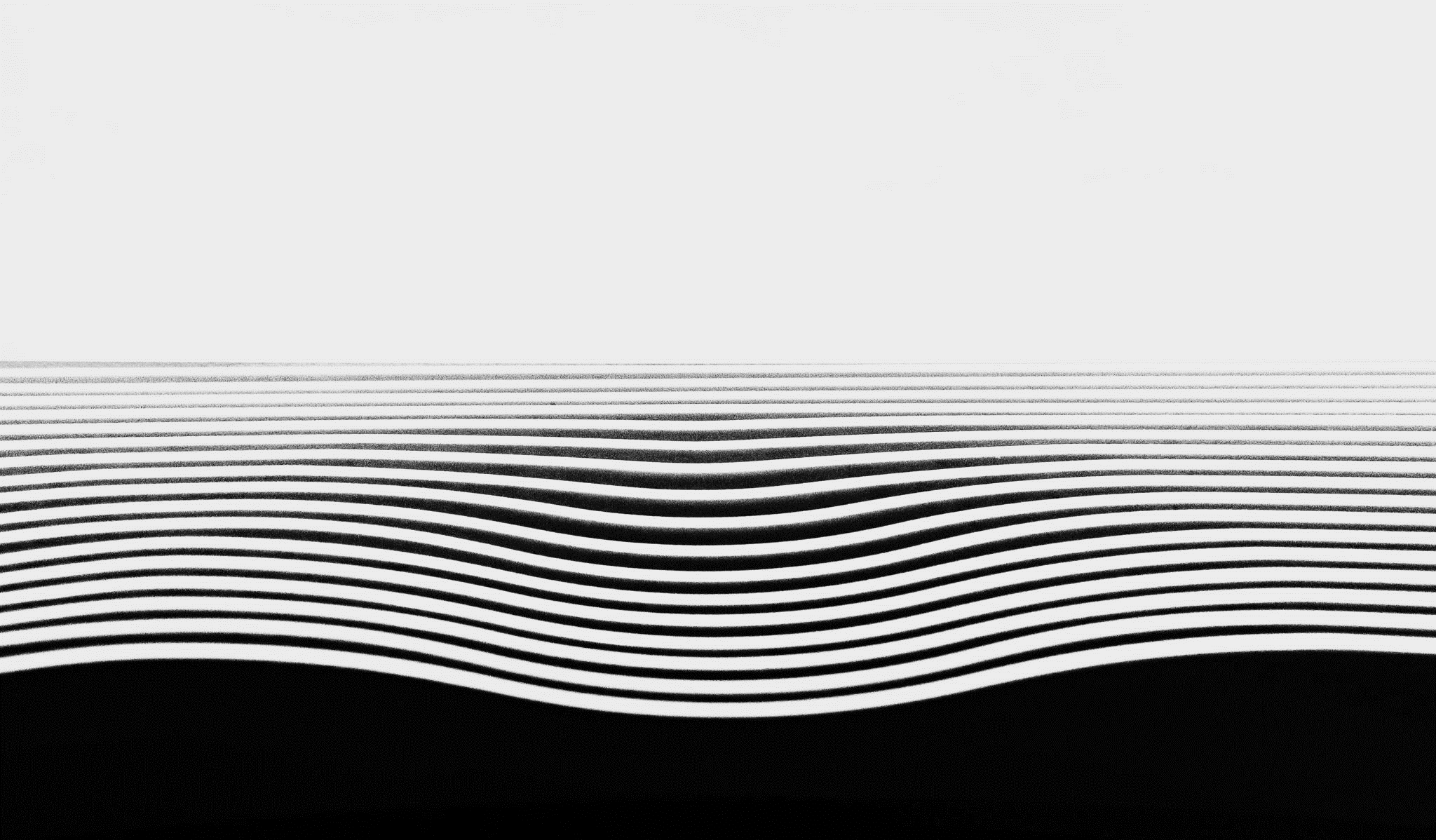 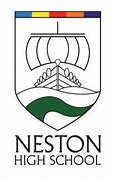 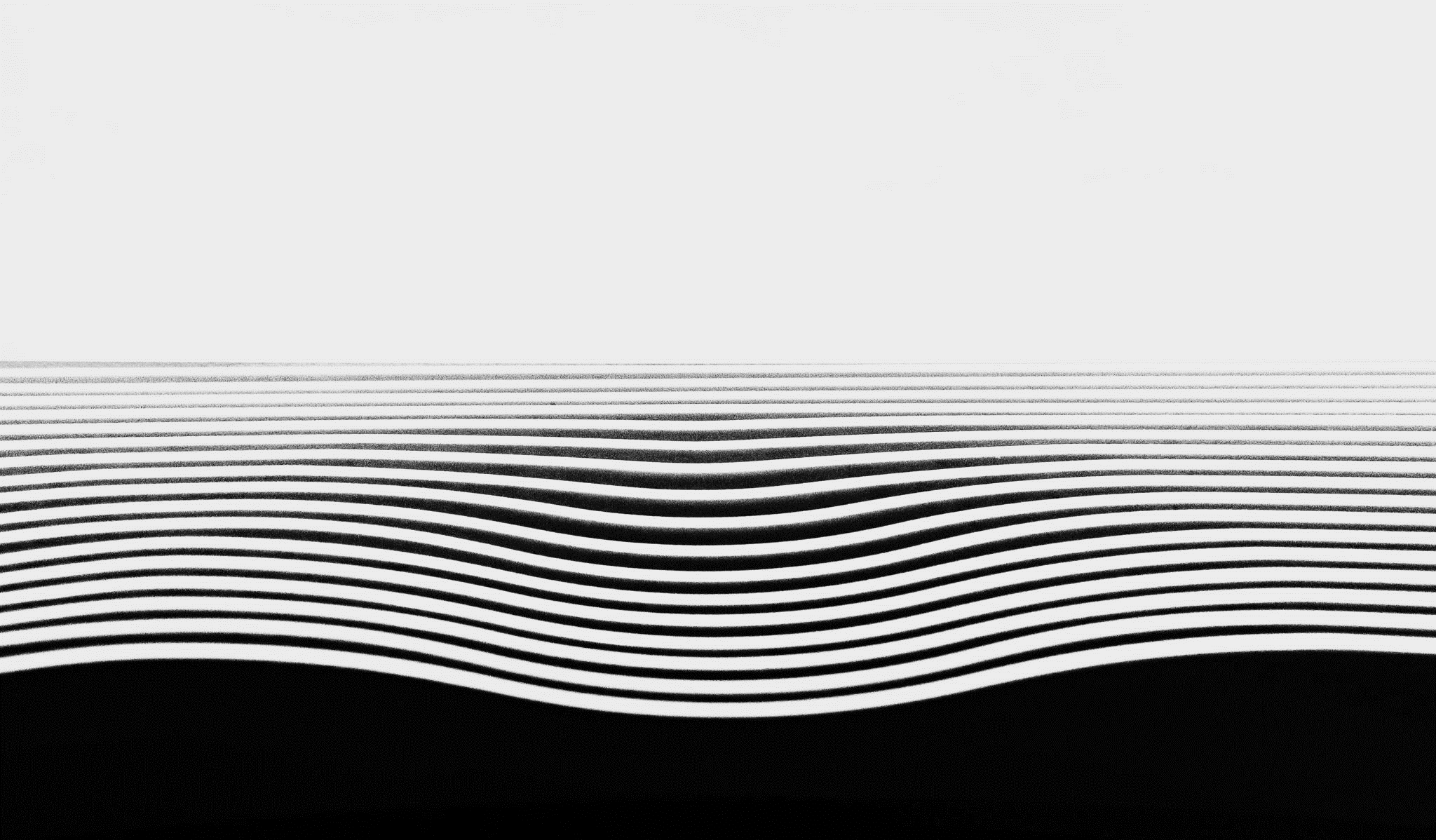 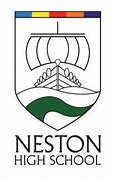 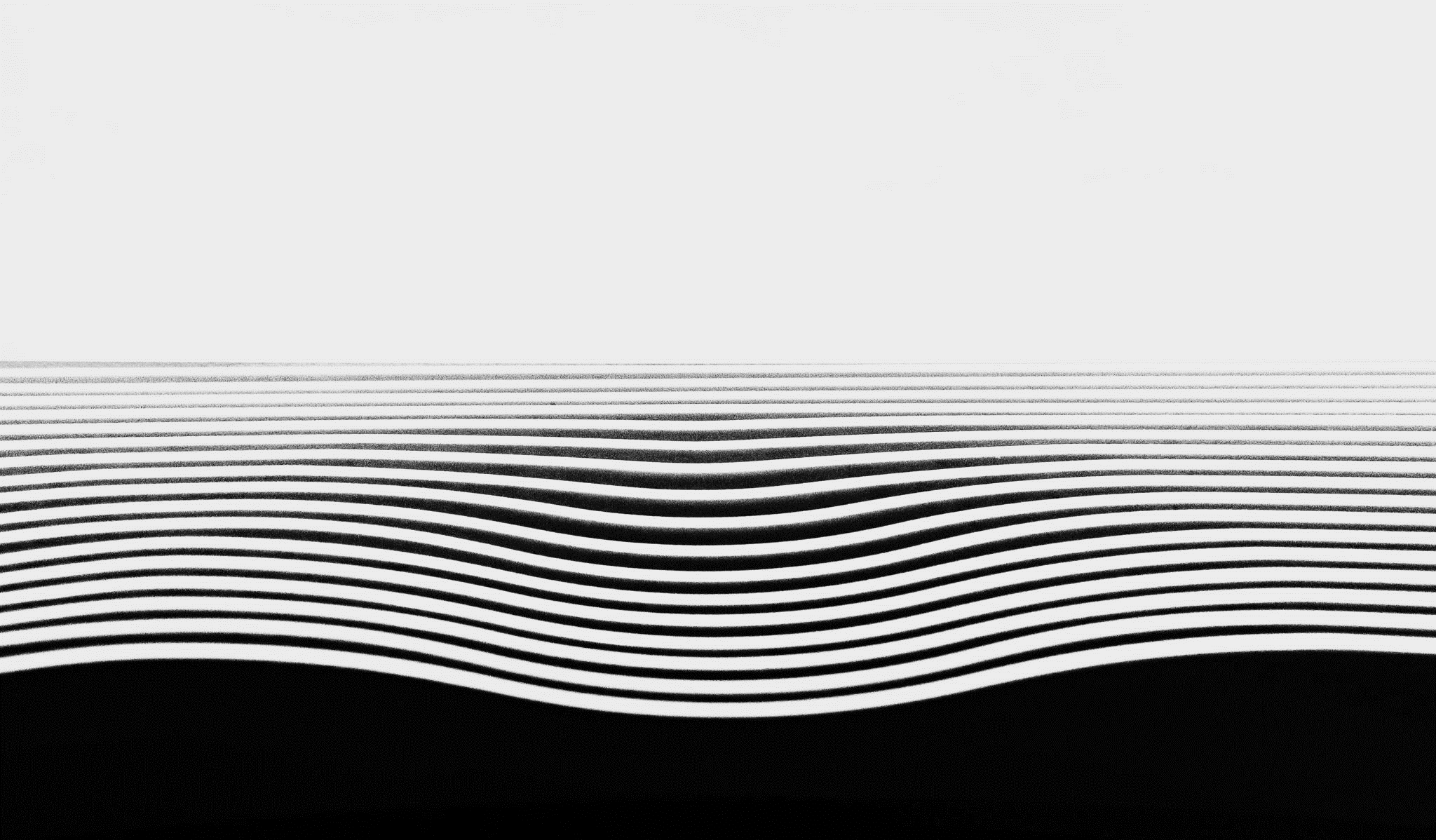 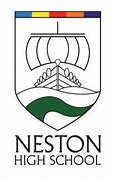 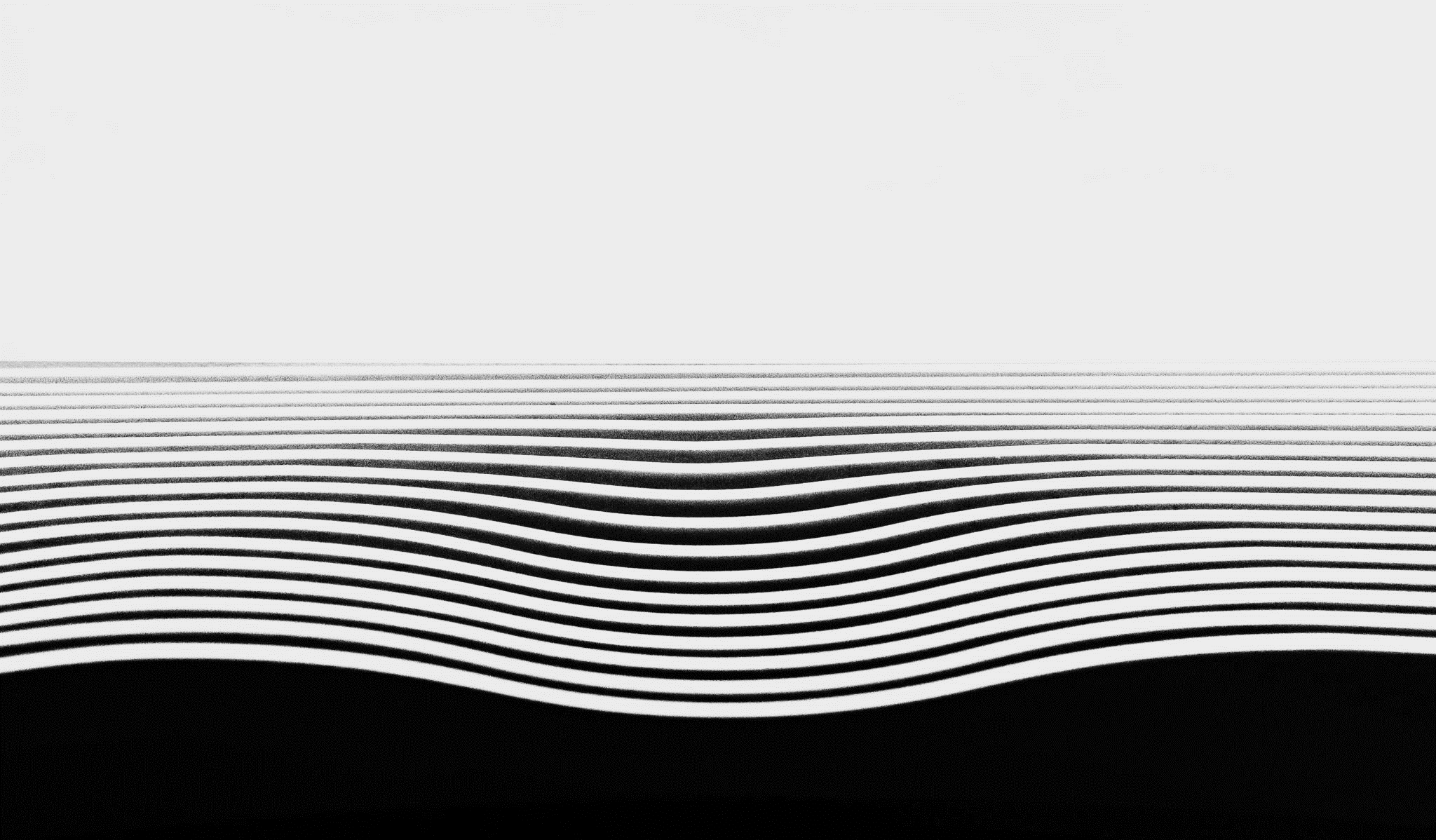 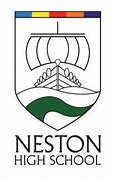 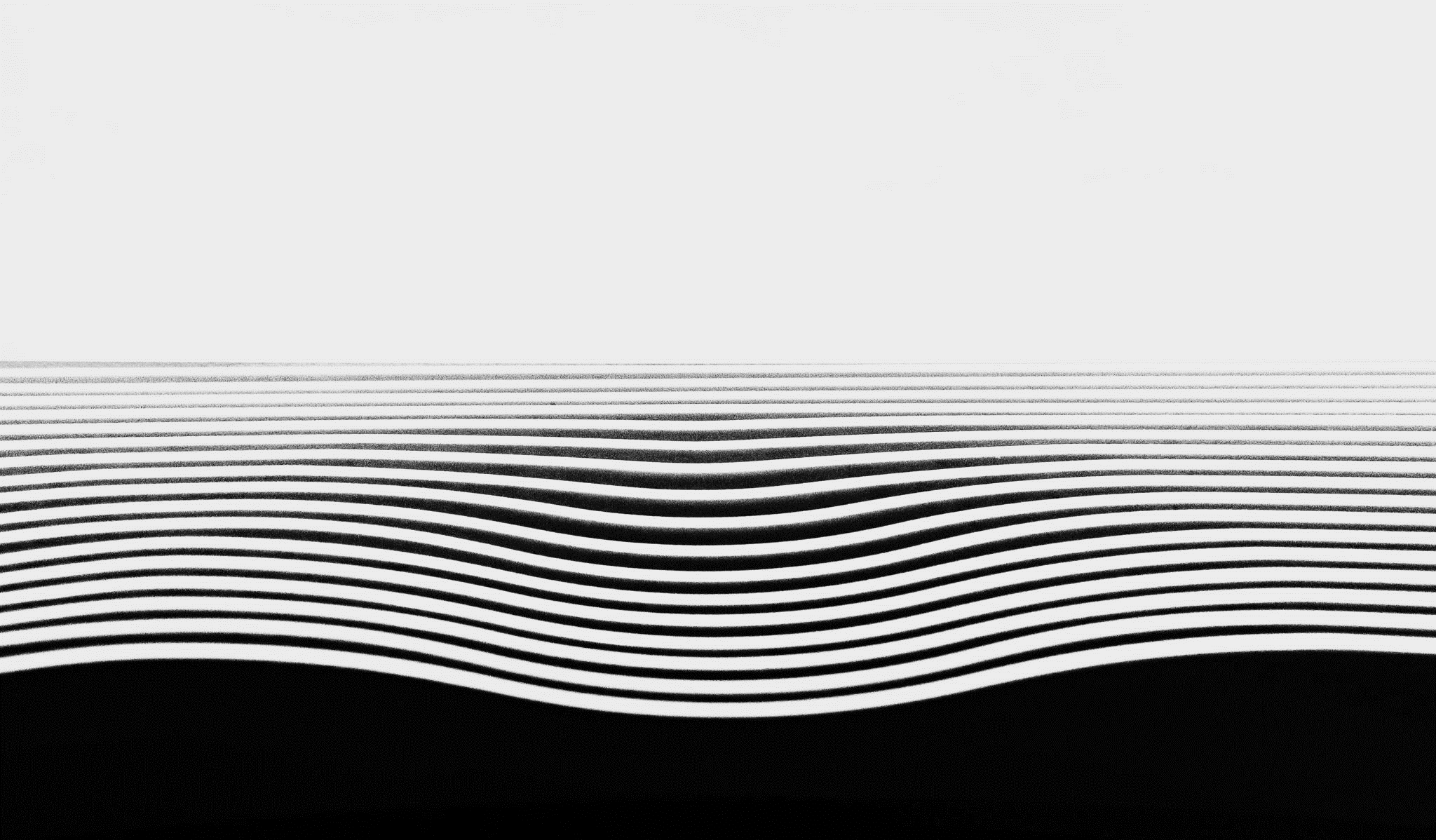 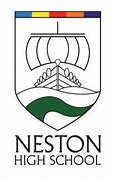 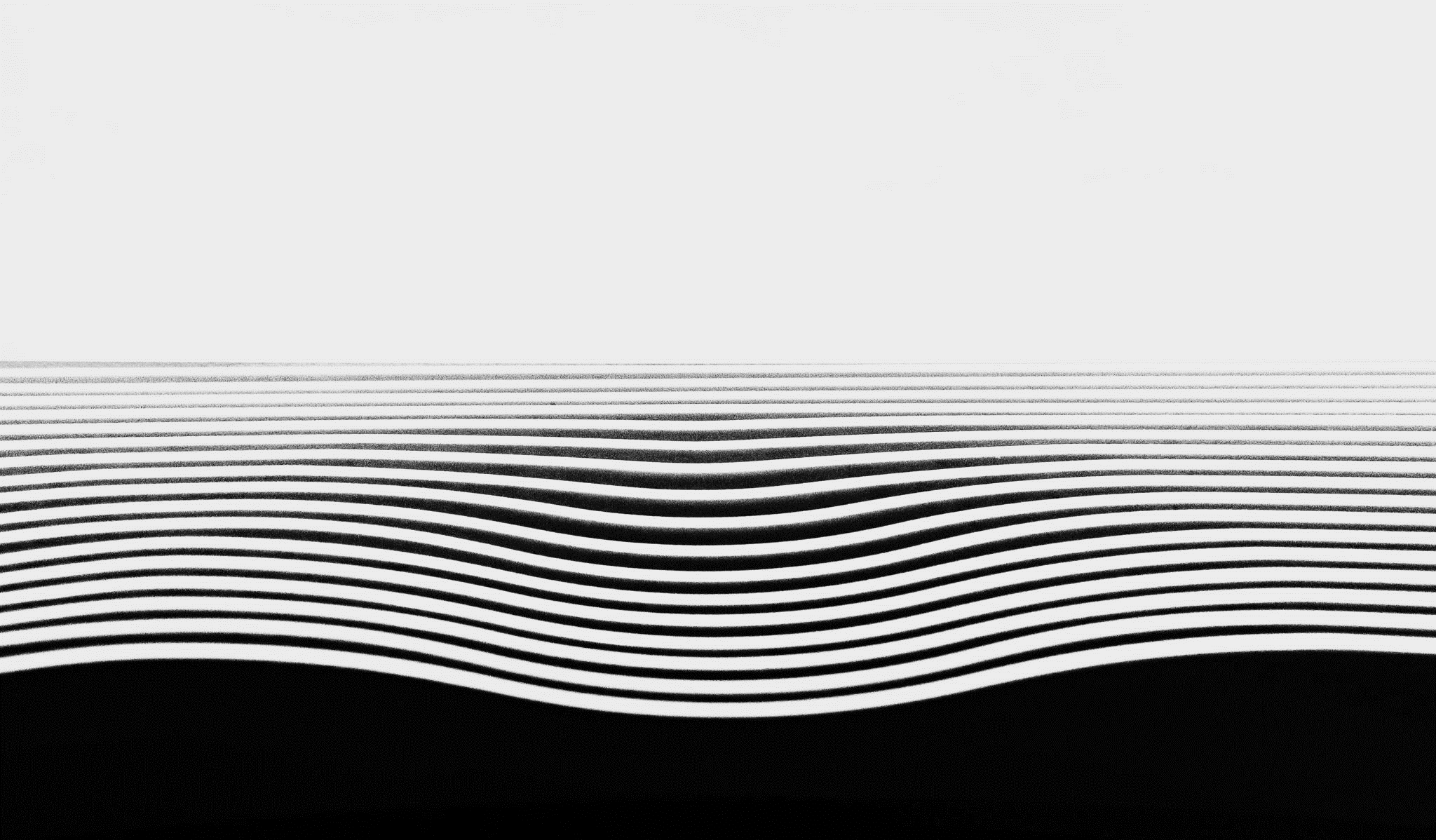 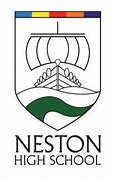 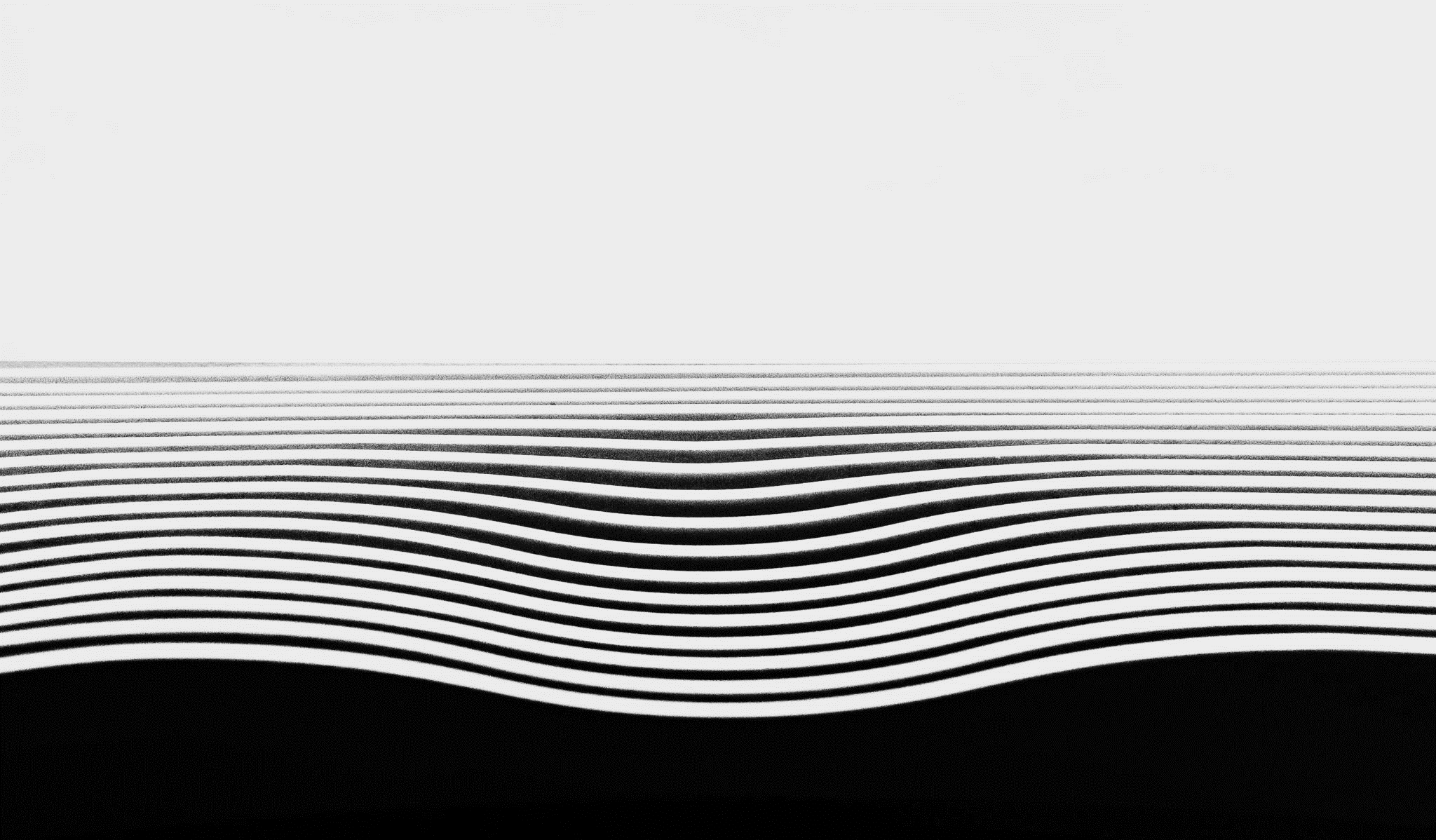 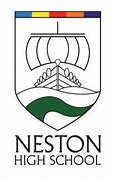 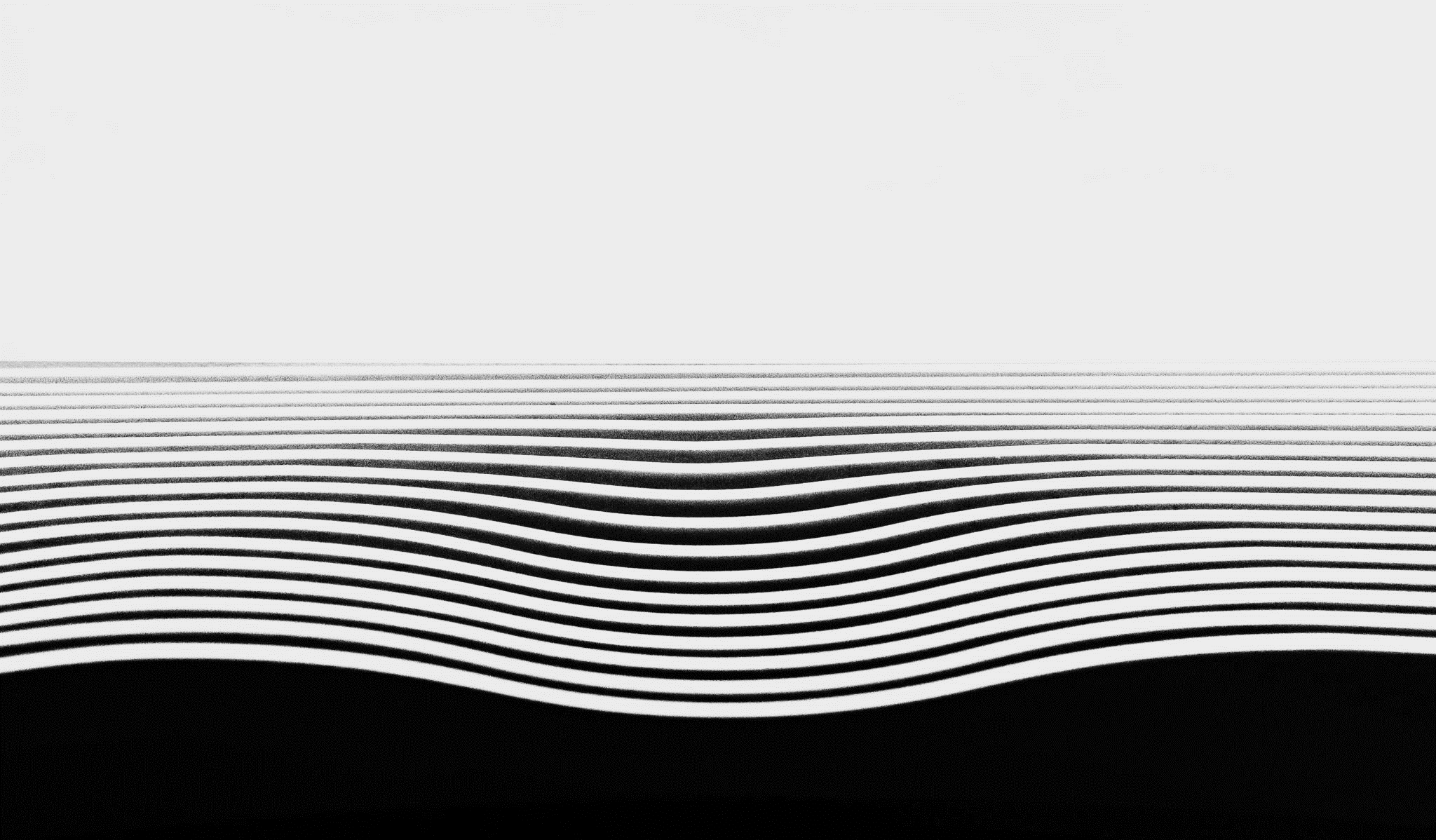 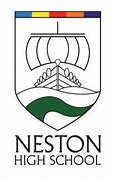 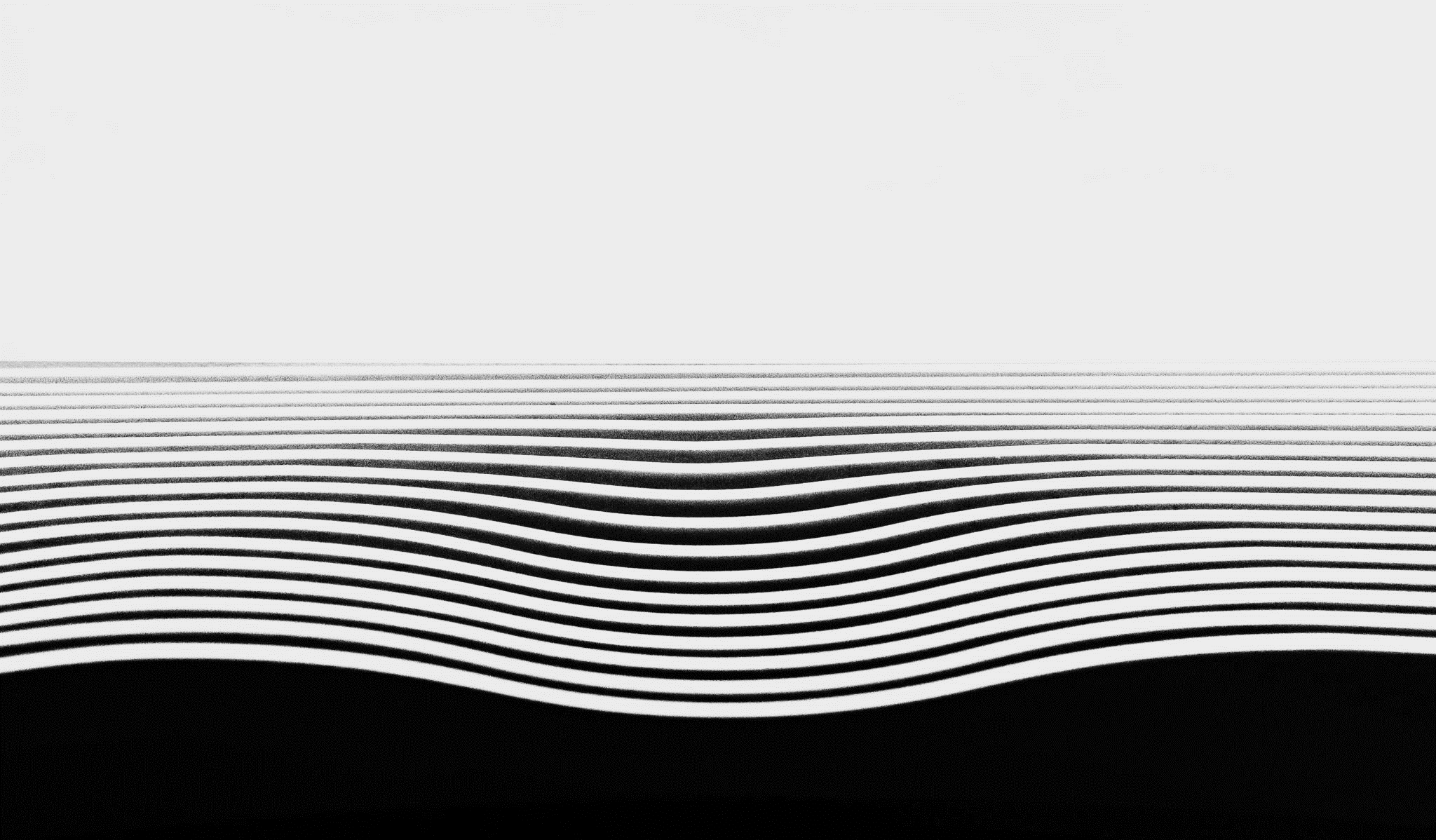 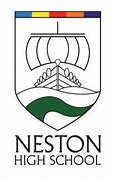 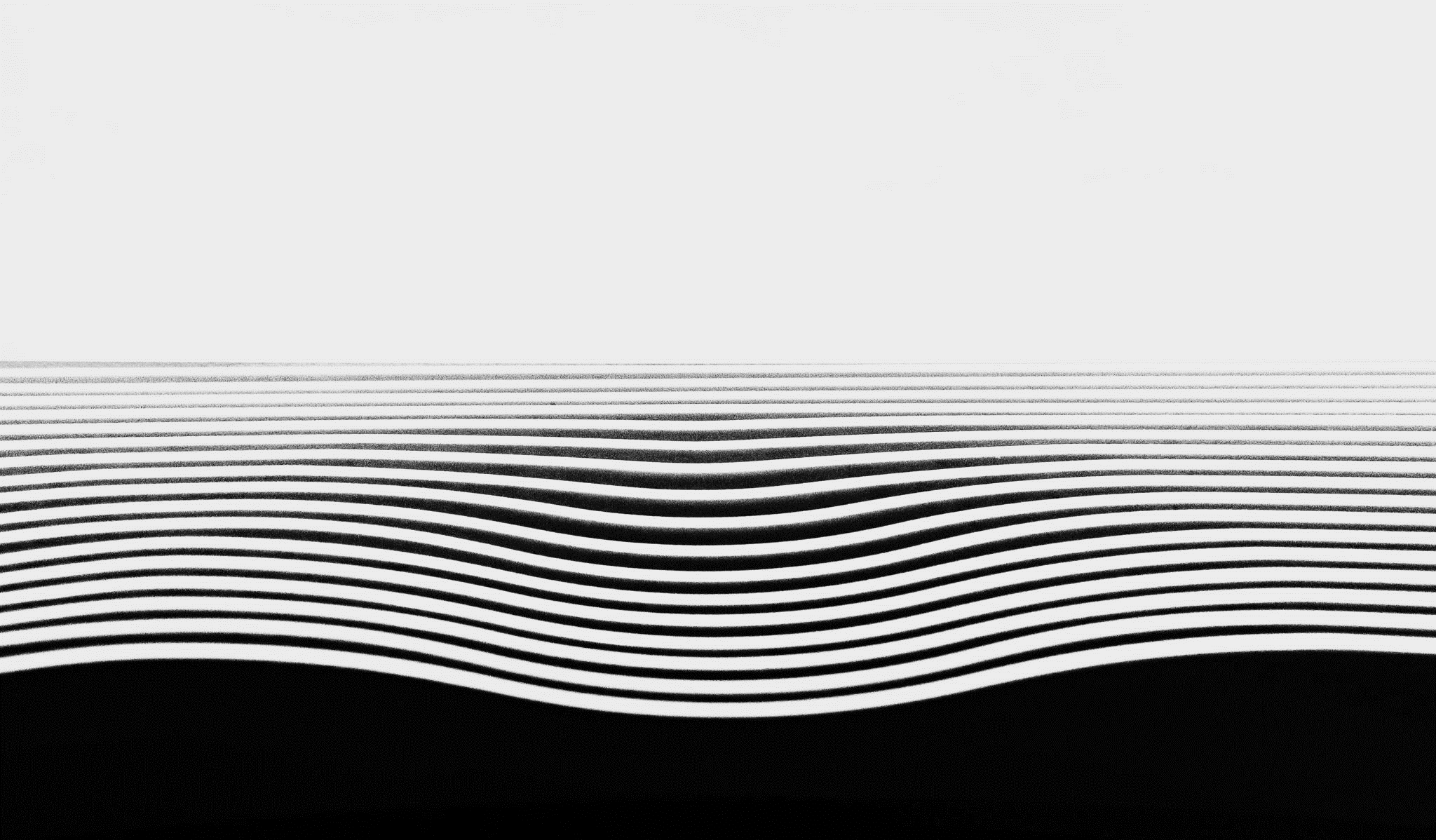 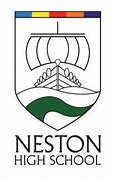 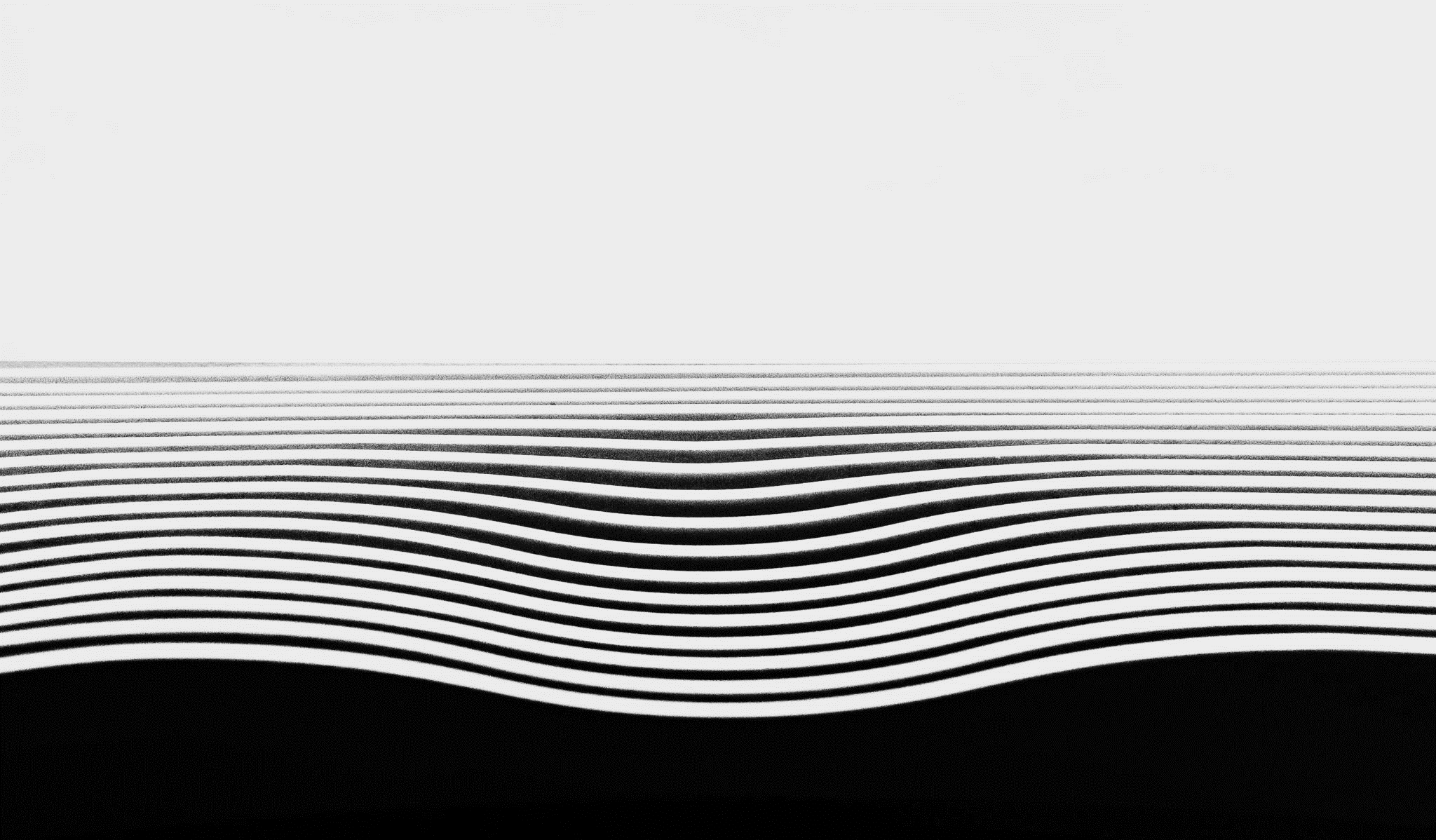 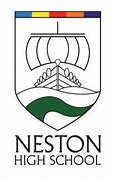 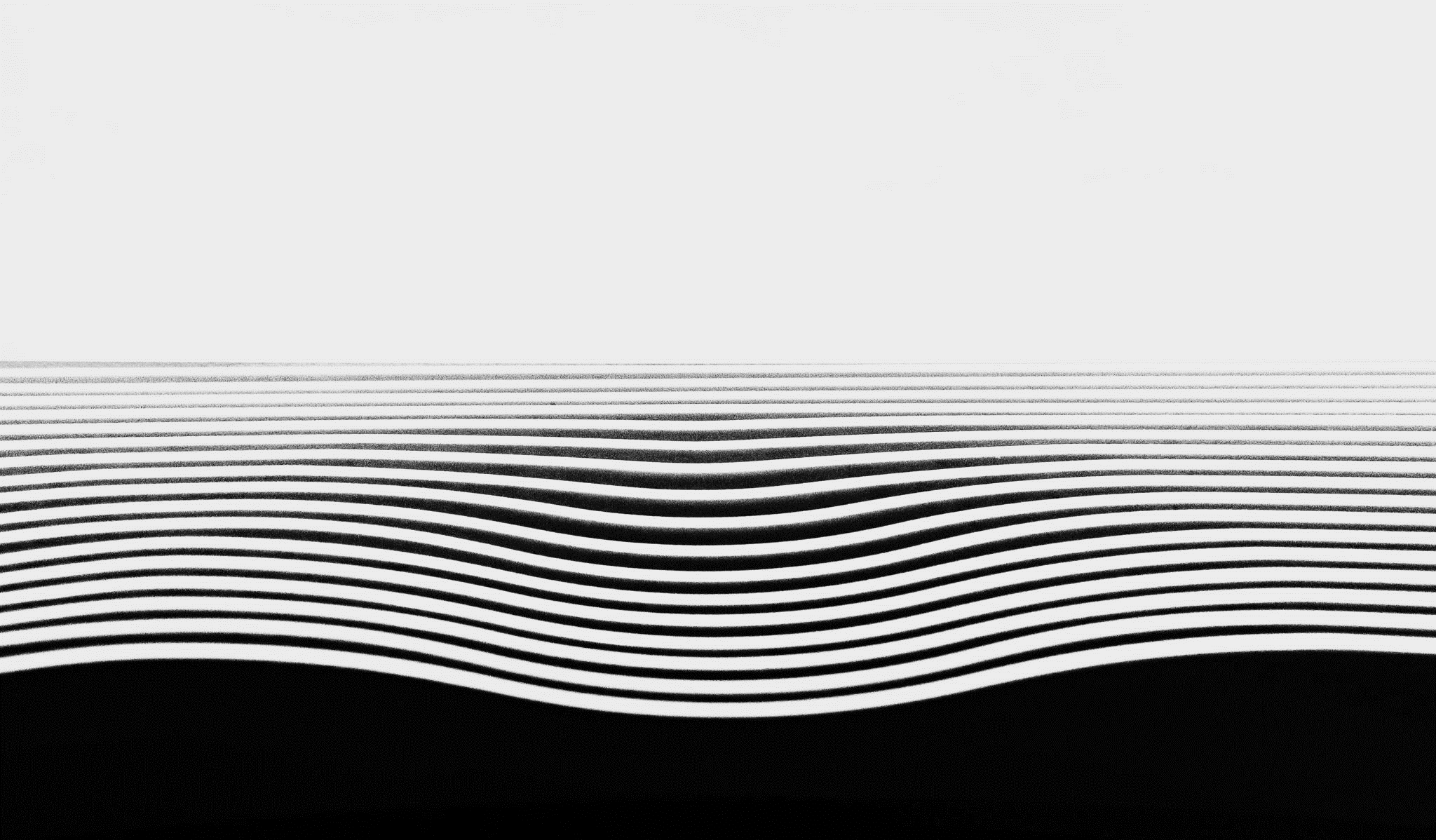 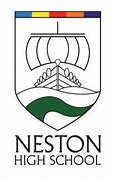 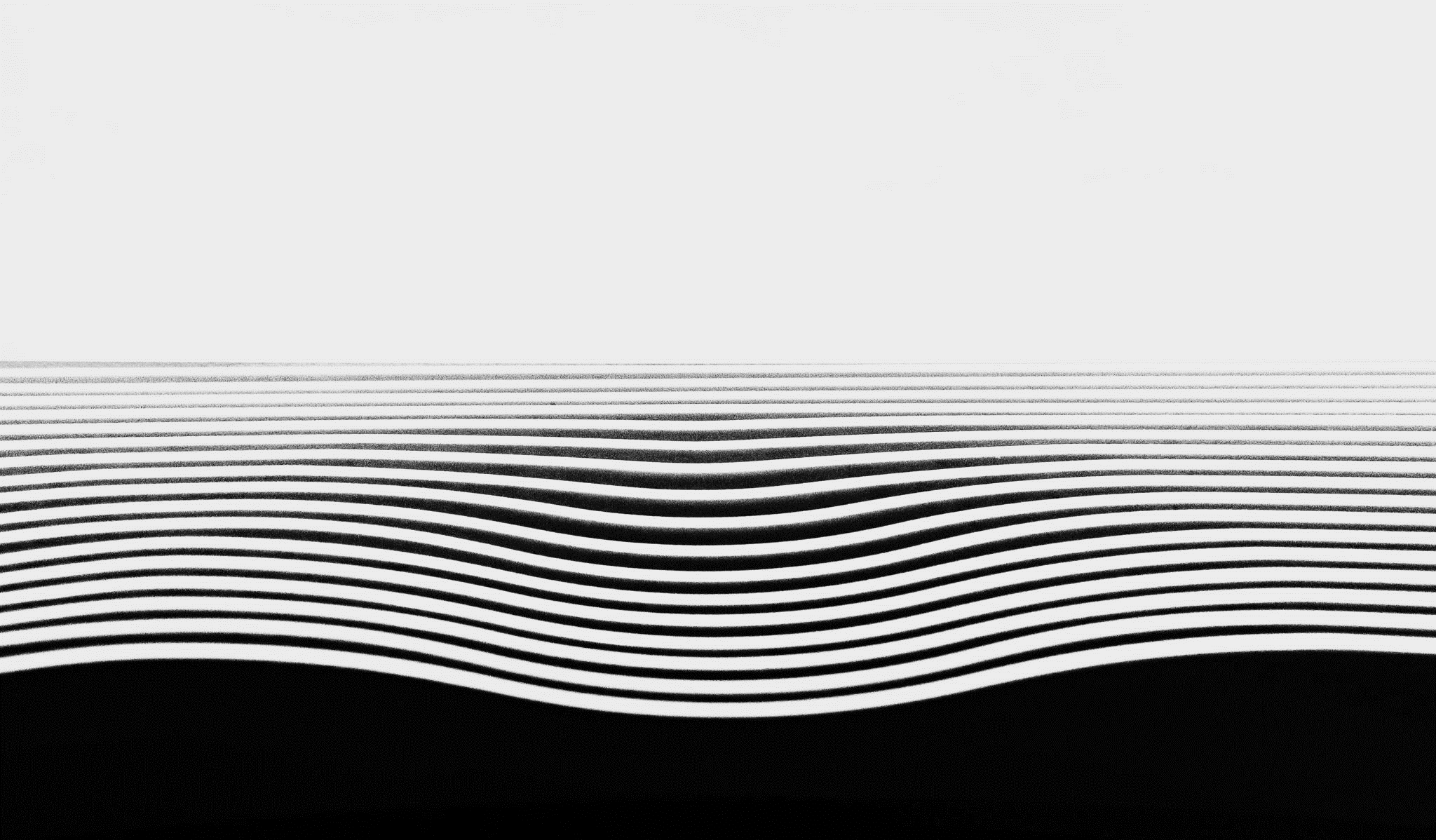 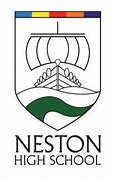 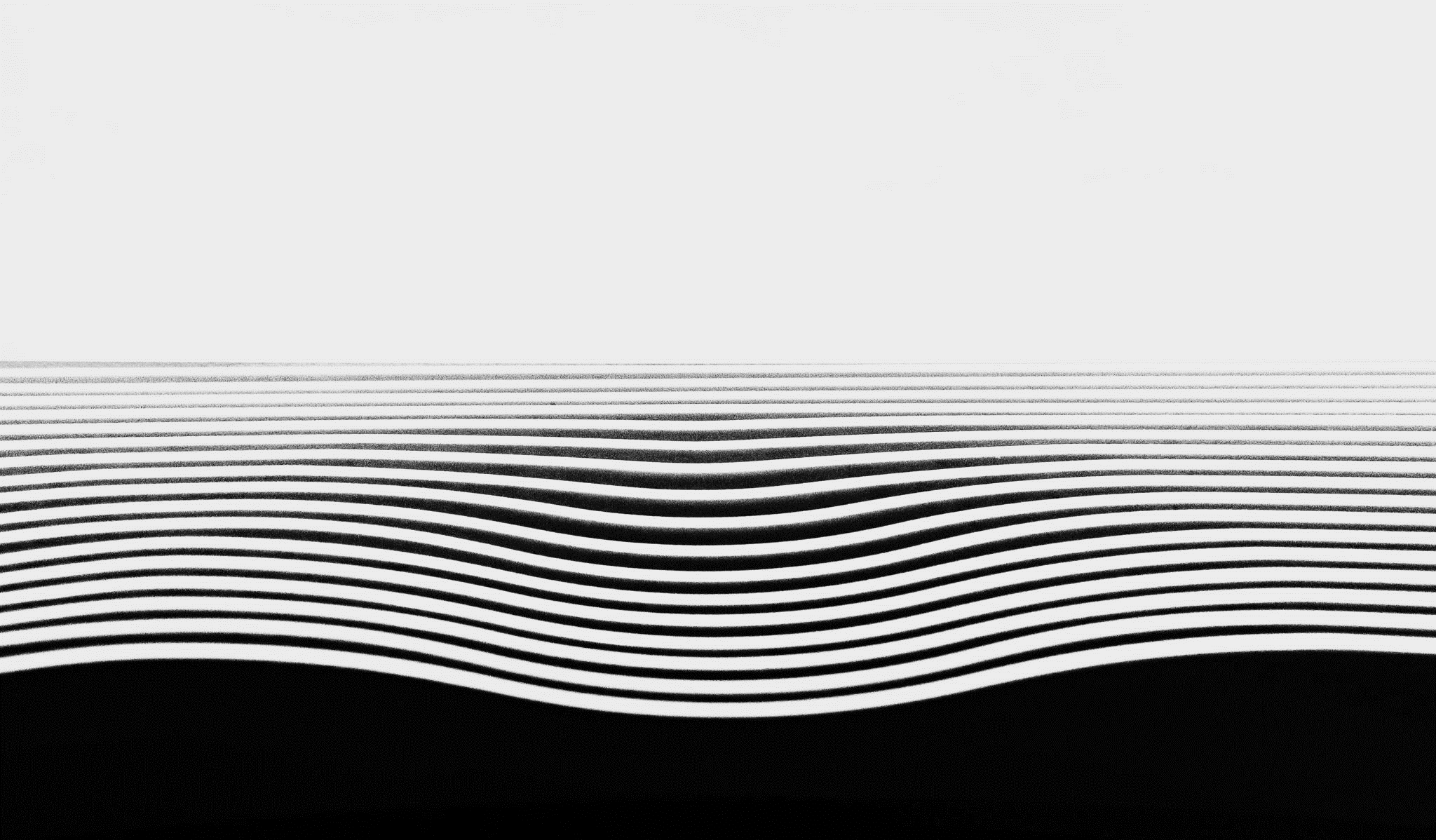 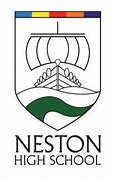 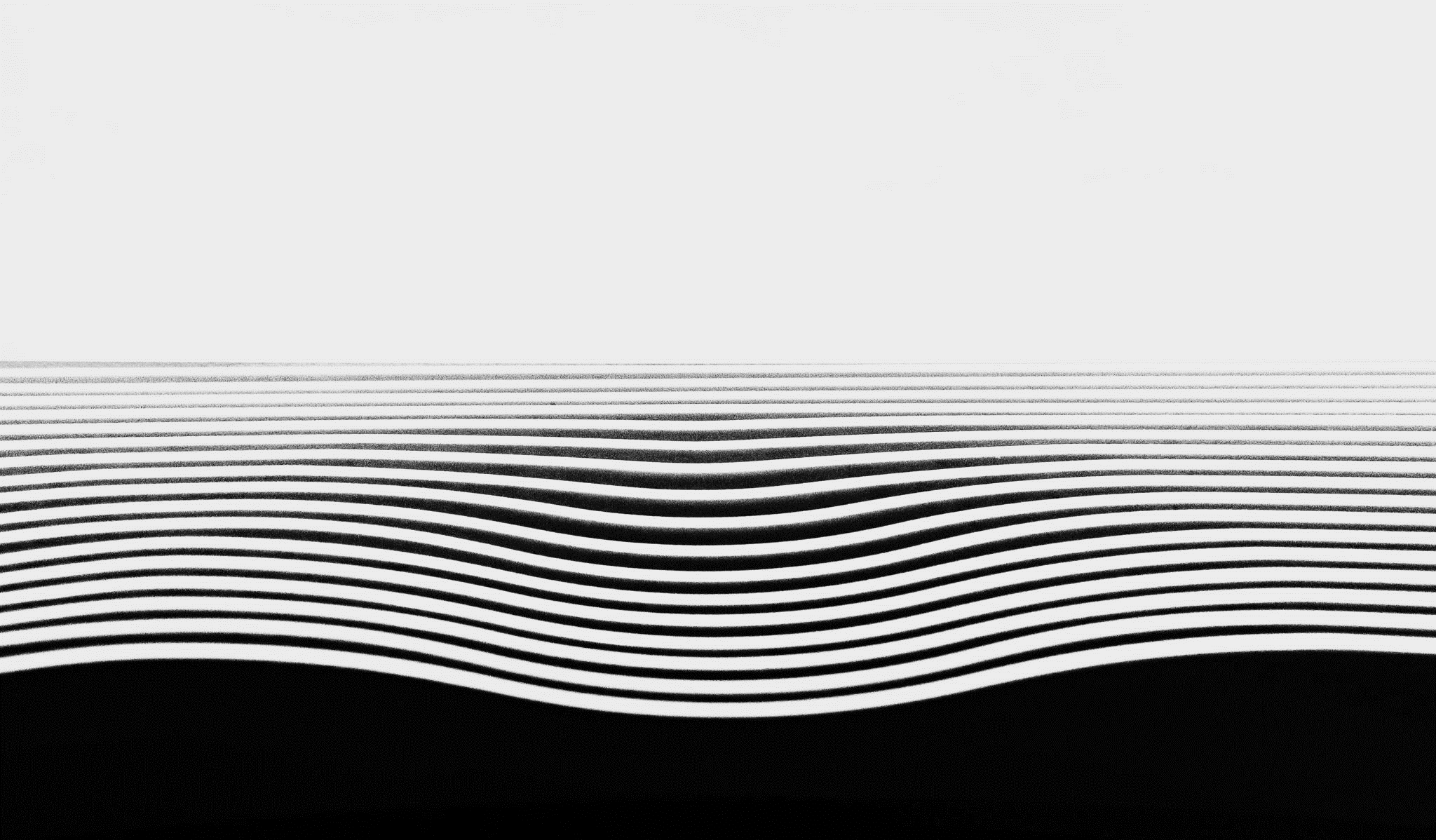 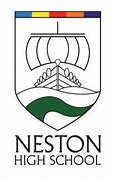 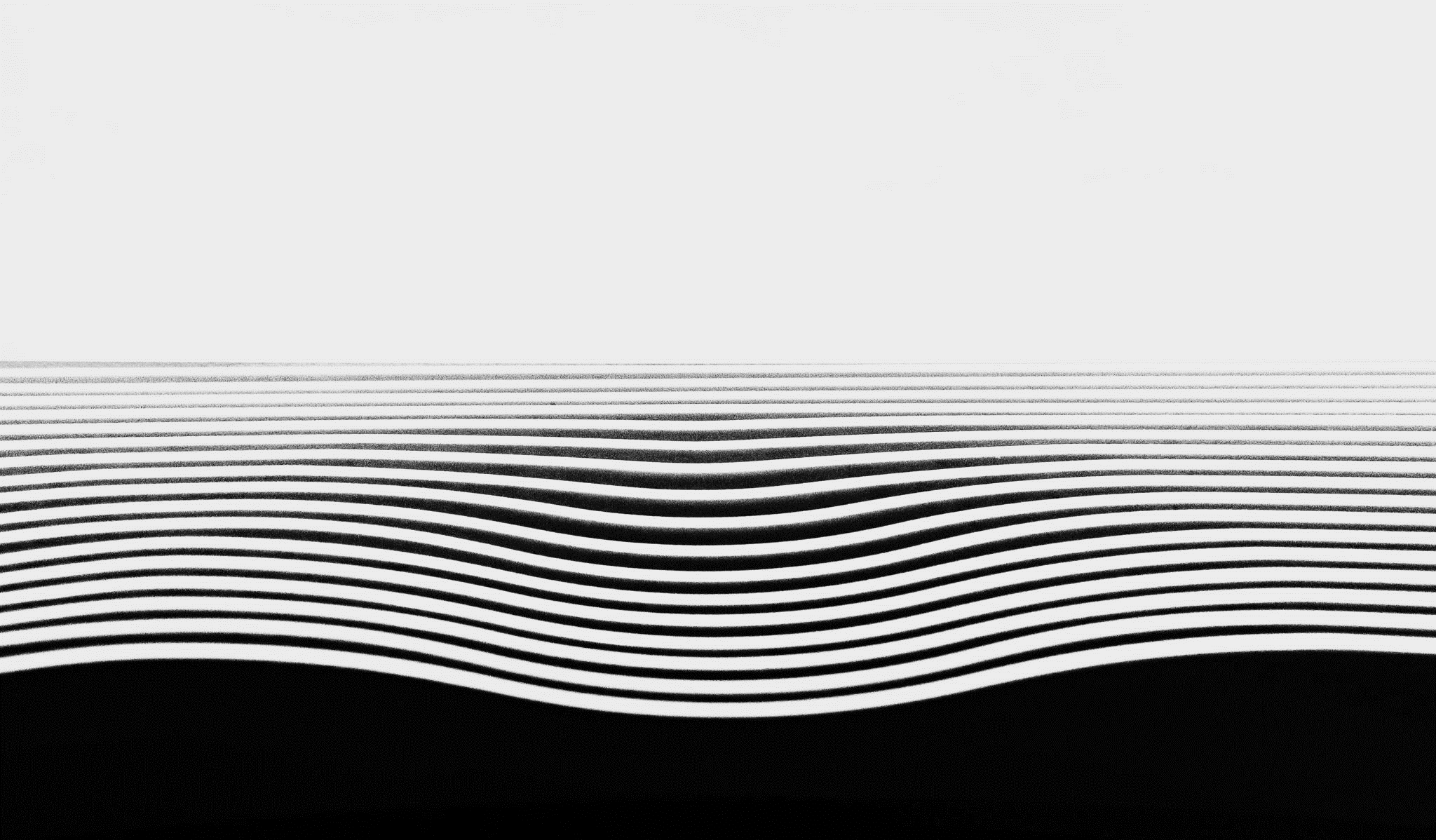 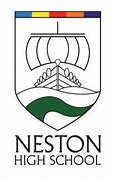 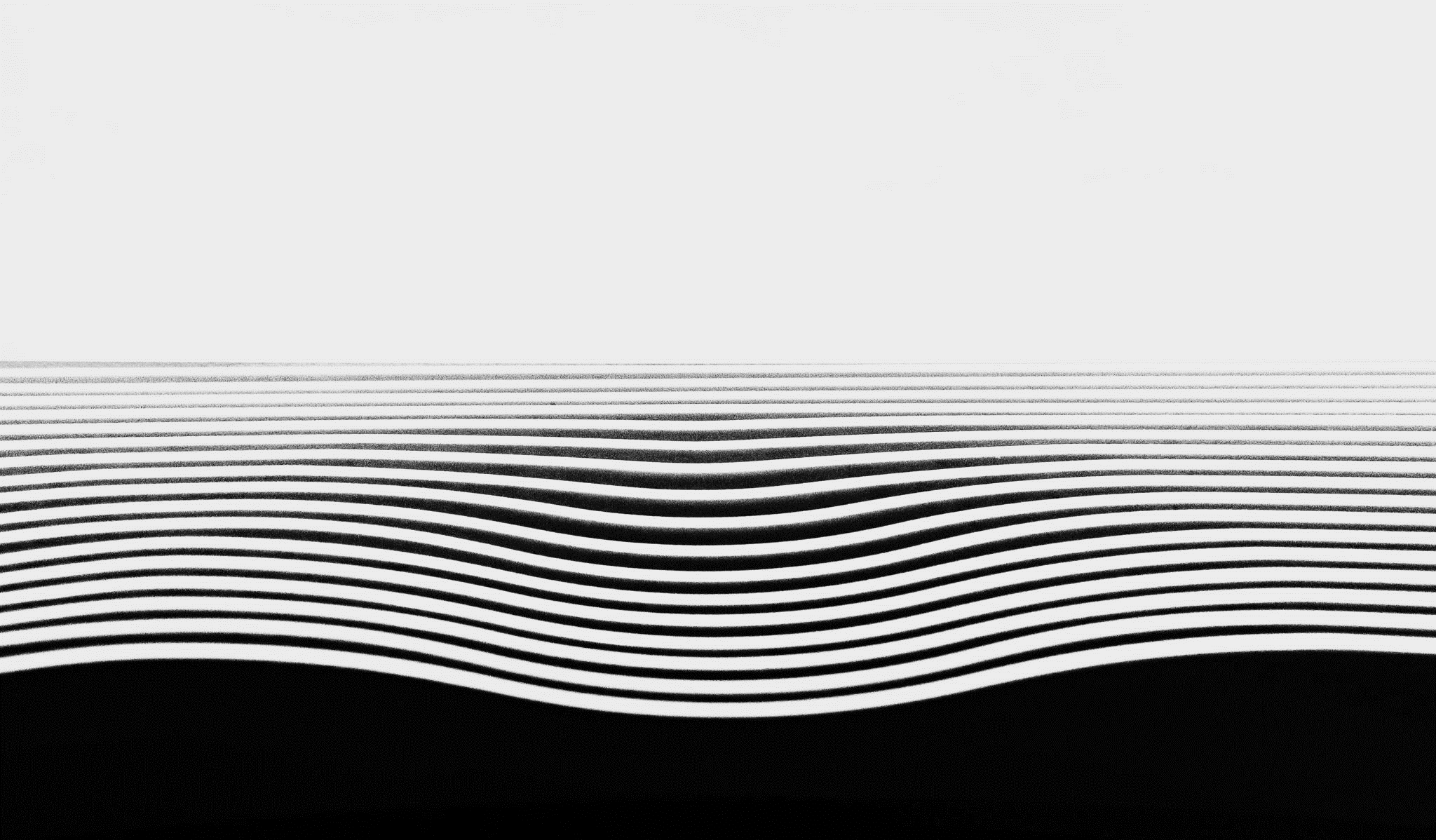 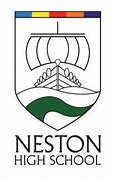 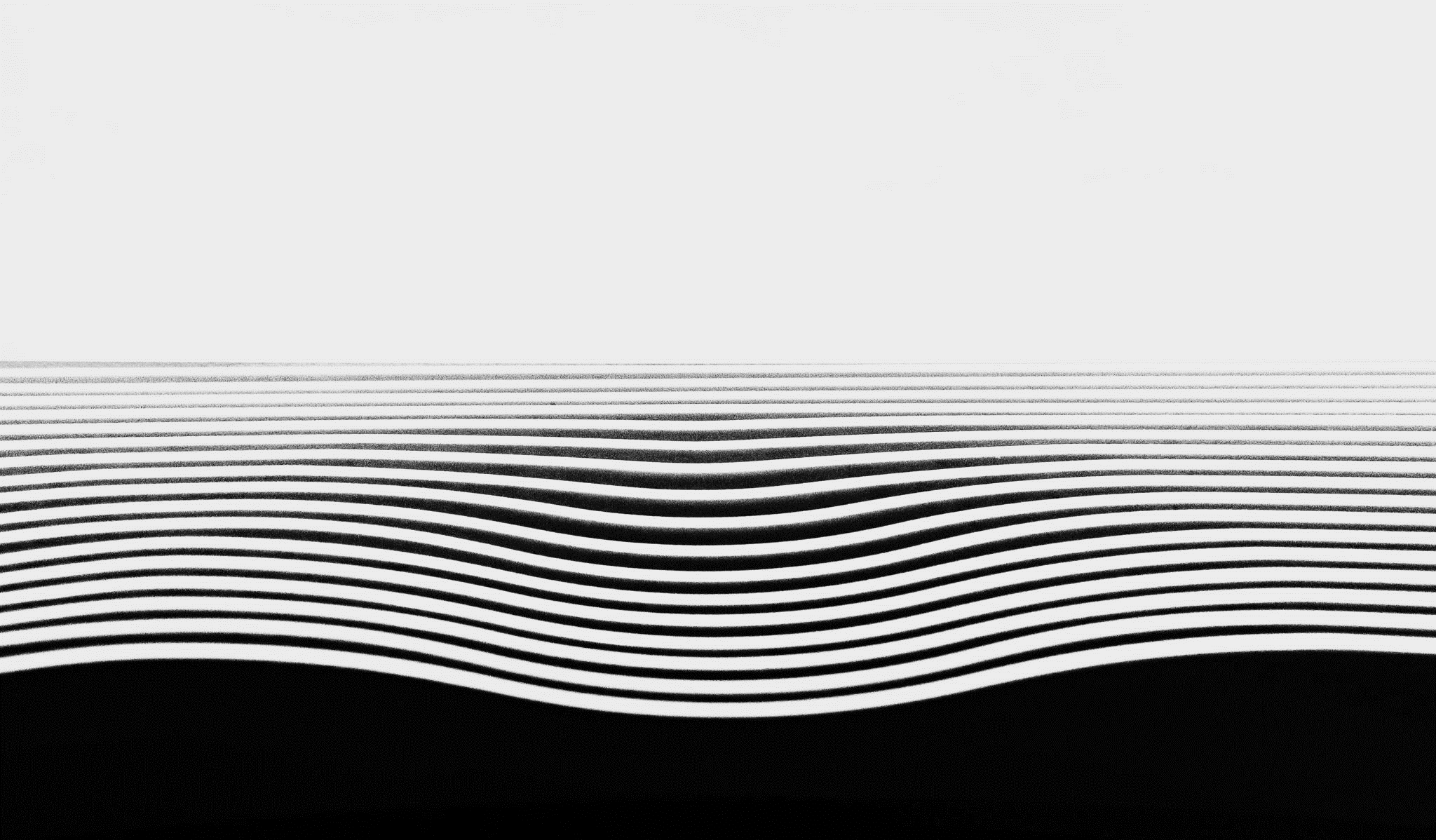 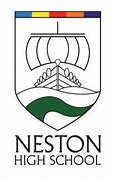 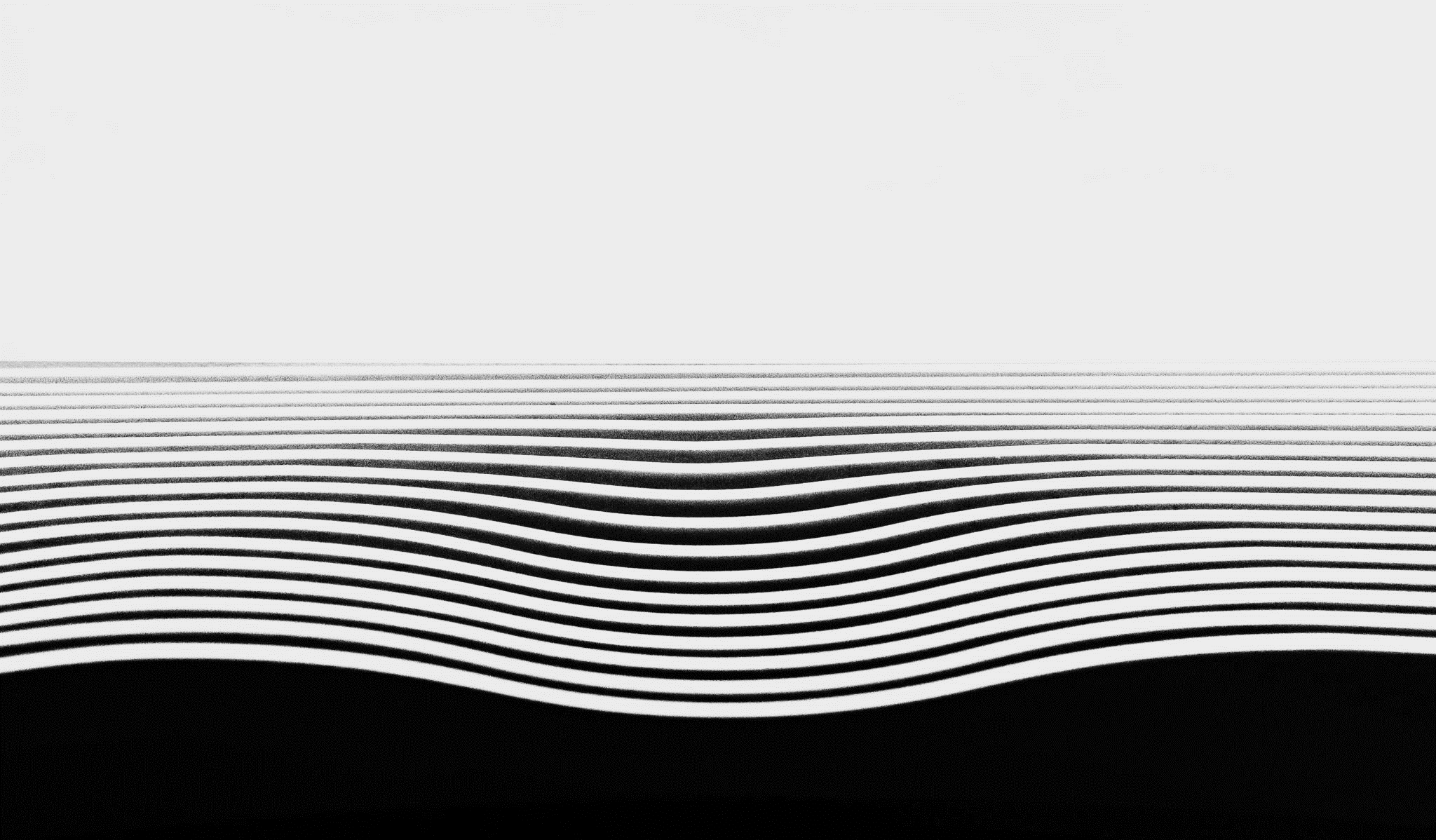 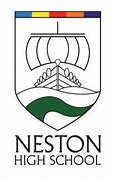 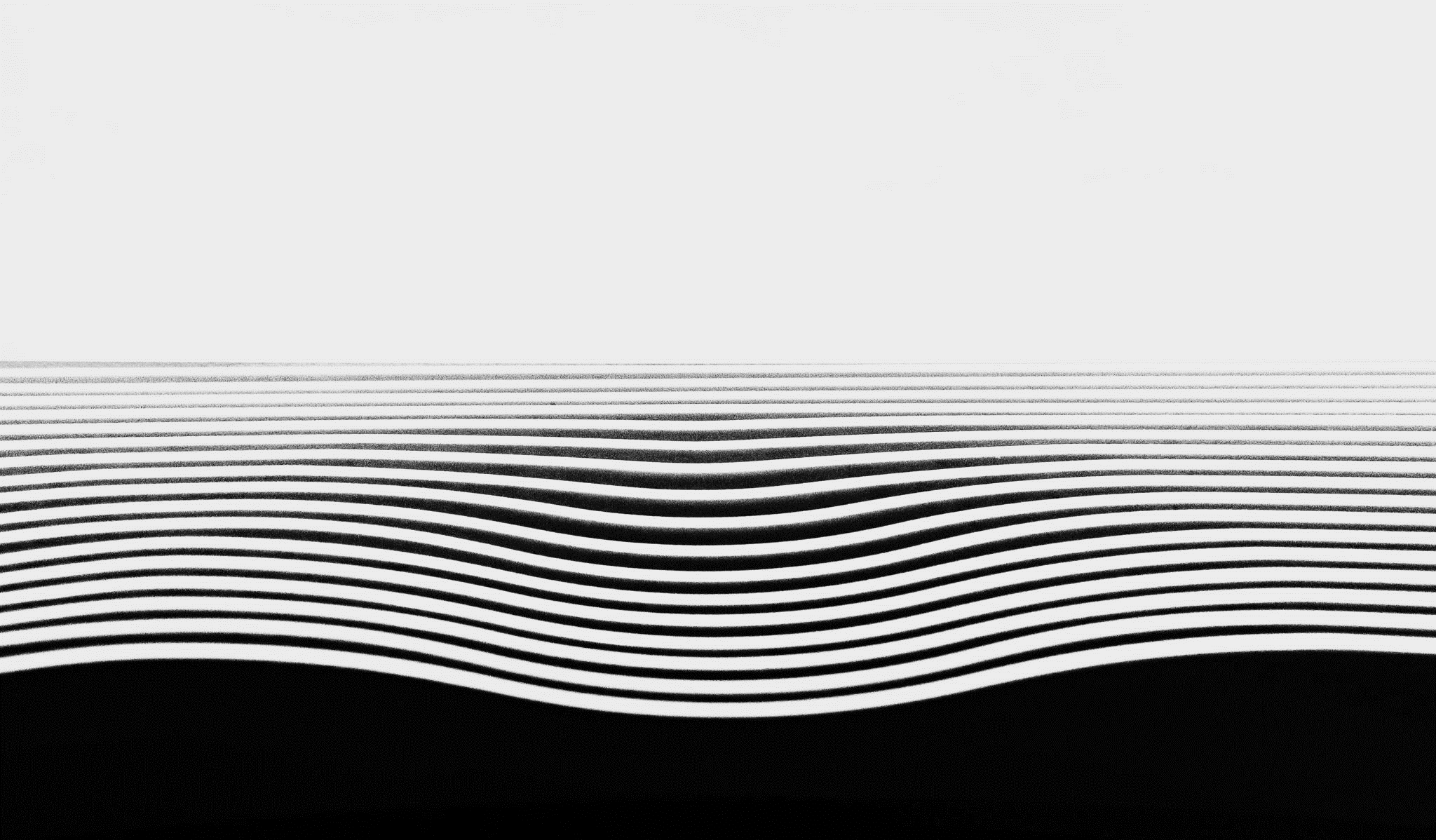 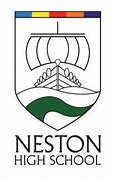 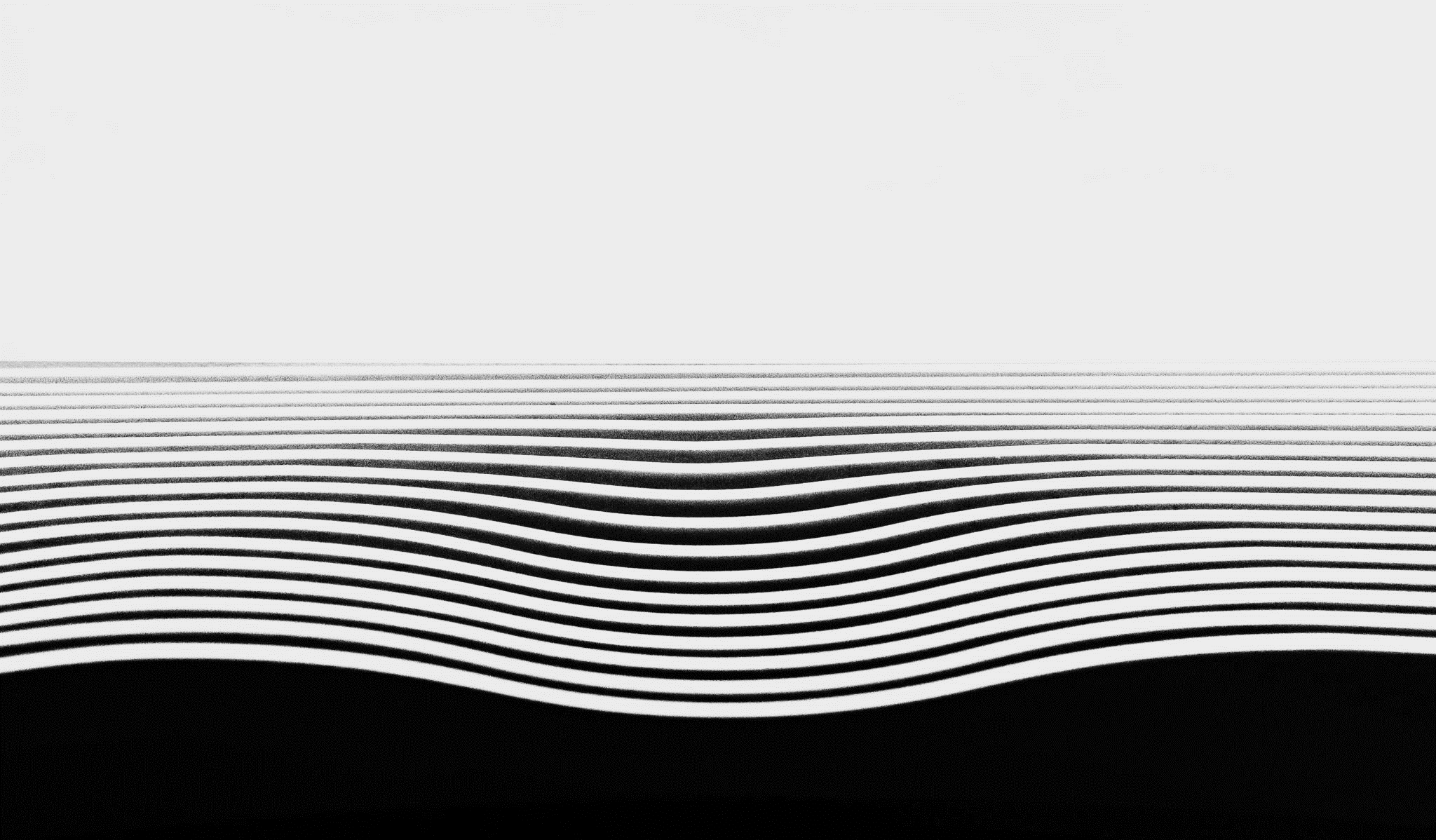 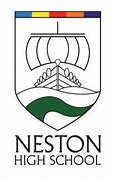